A Drift Chamber Tracker for SAND –Mechanical Design
DUNE-Italia Collaboration Meeting, Ferrara
29/10/2024


Marco Guerzoni & Emilie Savin
Cross-section of the complete Drift Chamber
Cover
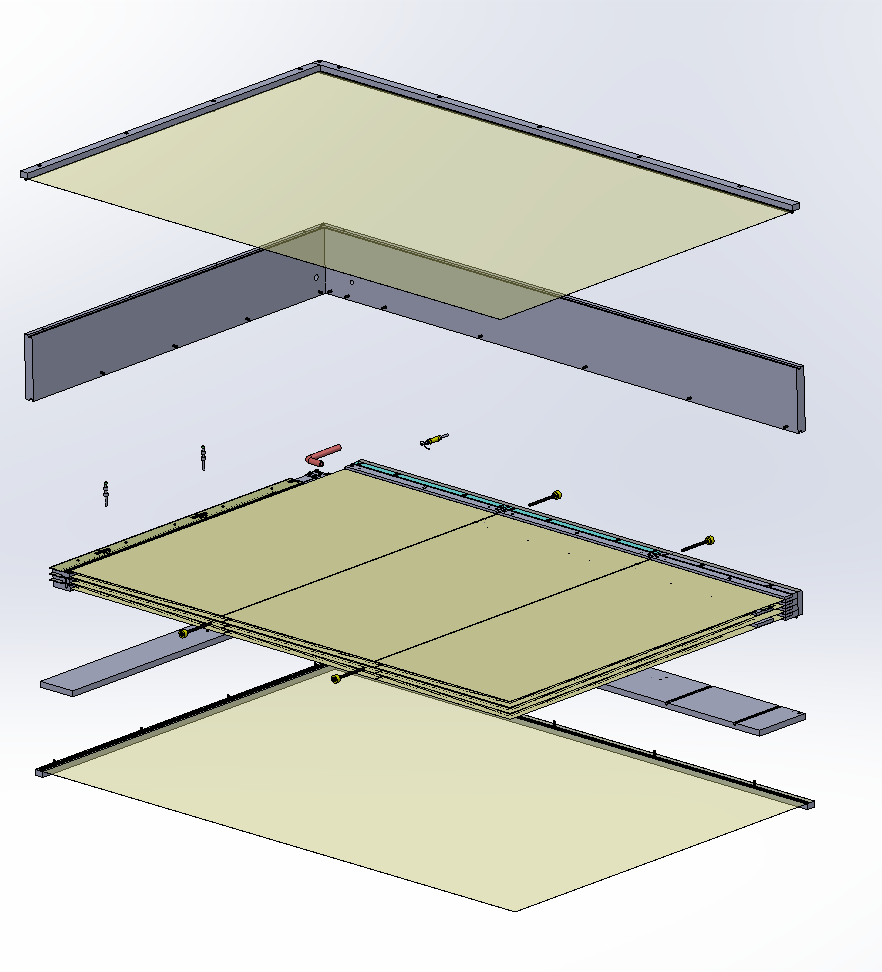 Housing
High Voltage Input
Gas Input
Structural Support
Structural Support
Layer Setup
Base
Cover
2
29/10/2024
Marco Guerzoni | Emilie Savin | A Drift Chamber Tracker for SAND
[Speaker Notes: La Drift Chamber e composta
per irrigidire la struttura.]
Layer Setup
Effective Measurement Area: 1200 x 800 mm
4 Mylar Layers
3 Wire Layers
Distance between alternating  layers: 6 mm
Mylar Layer
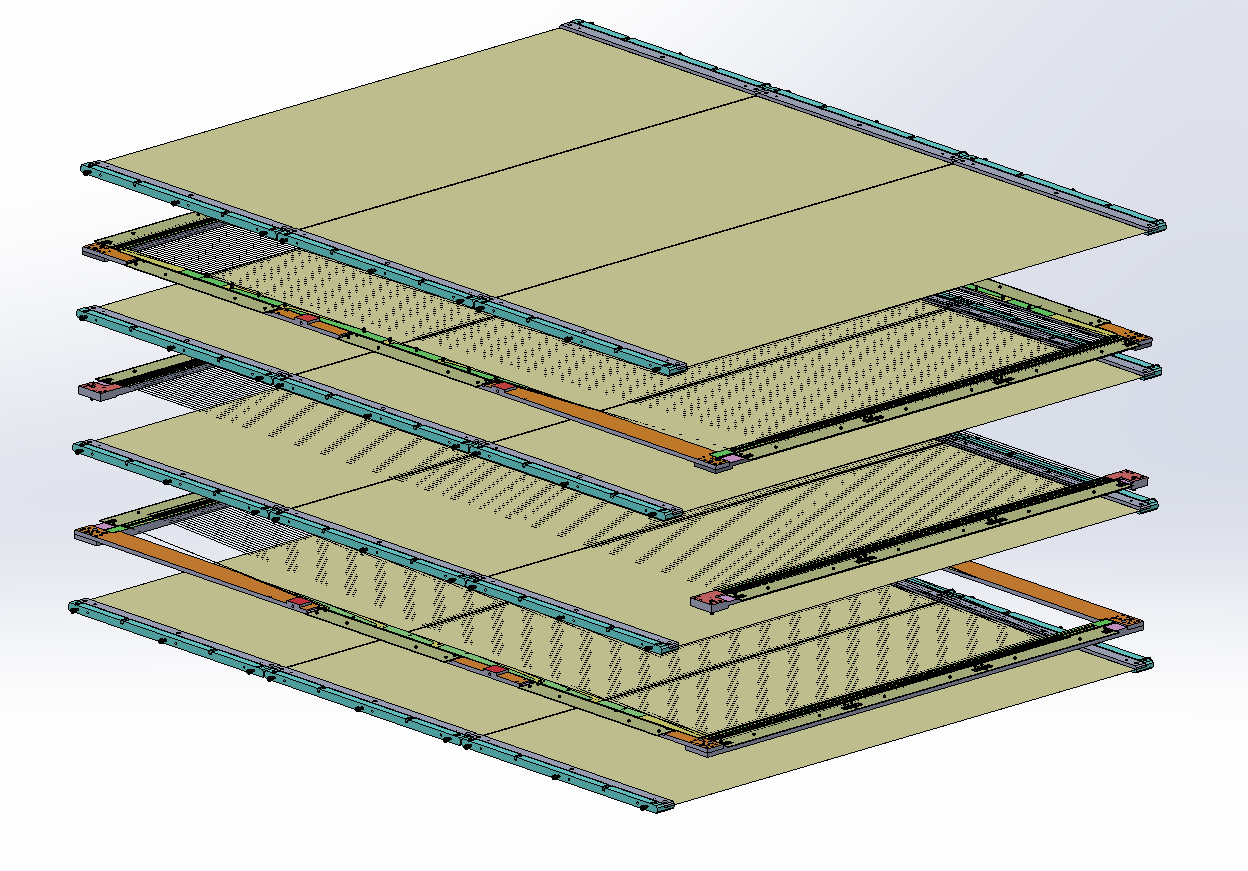 Mylar Layer
-5° Wire Layer
Mylar Layer
0° Wire Layer
Mylar Layer
5° Wire Layer
3
29/10/2024
Marco Guerzoni | Emilie Savin | A Drift Chamber Tracker for SAND
[Speaker Notes: Superficie di misura efficace
Distanza tra gli strati alternati]
MYLAR LAYER
Mylar Layer – Foil
The Mylar films provided by Fraunhofer are 19 µm thick PET films, coated on both sides with an approximately 70 nm thick layer of aluminum. 
Since the roll is about 0.4 meters wide, three films are required to cover the measurement area.
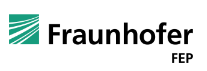 5
29/10/2024
Marco Guerzoni | Emilie Savin | A Drift Chamber Tracker for SAND
[Speaker Notes: Foglio rivestite su entrambi i lati]
Mylar Layer - Setup
6x Bolts
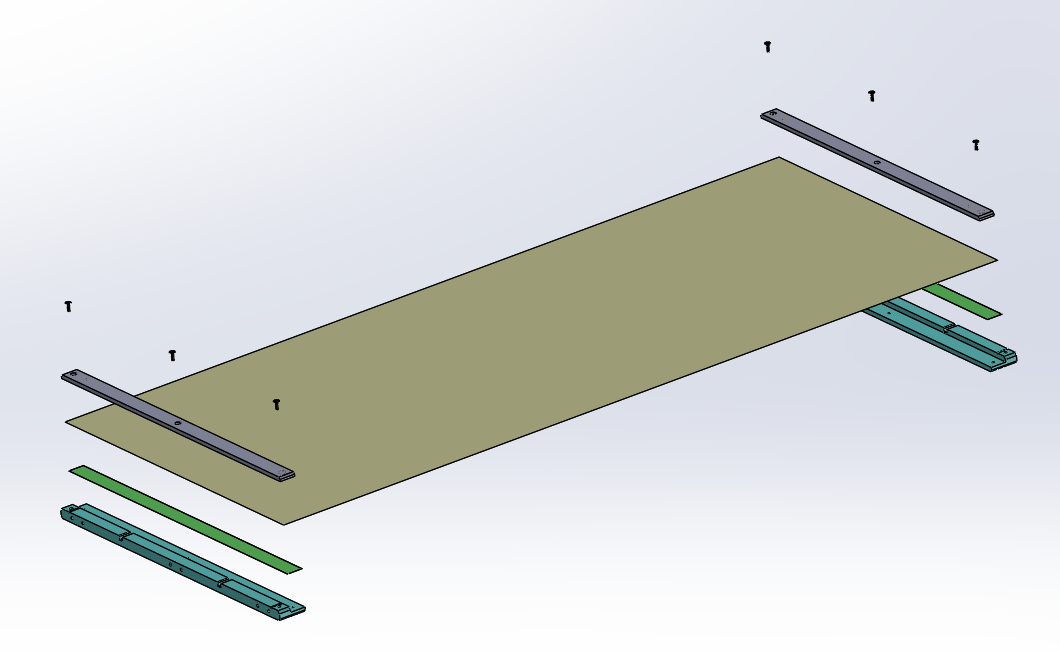 400 mm - Mylar Foil
Aluminium Alloy Plate
Double-sided Adesive Tape
L-shaped Stesalite Plate
6
29/10/2024
Marco Guerzoni | Emilie Savin | A Drift Chamber Tracker for SAND
Mylar Layer – Foil
The foil is attached to the lower plate of the clamping device using double-sided tape. 
Next, an aluminum alloy plate is screwed in place, through which high voltage is applied.
To apply voltage to both sides of the film, the Mylar is folded over and adhered to the aluminum alloy plate.
7
29/10/2024
Marco Guerzoni | Emilie Savin | A Drift Chamber Tracker for SAND
[Speaker Notes: Il mylar e collegato alla p]
Mylar Layer – Pre-tensioning in horizontal setup
To achieve a plane foil, it must be pre-tensioned. 
In the horizontal setup gravitational forces cause bulging at the free edges and in the center.
By stretching these bulges are reduced a few µm in depth .
However, if the Mylar is over-tensioned, the material begins to wrinkle.
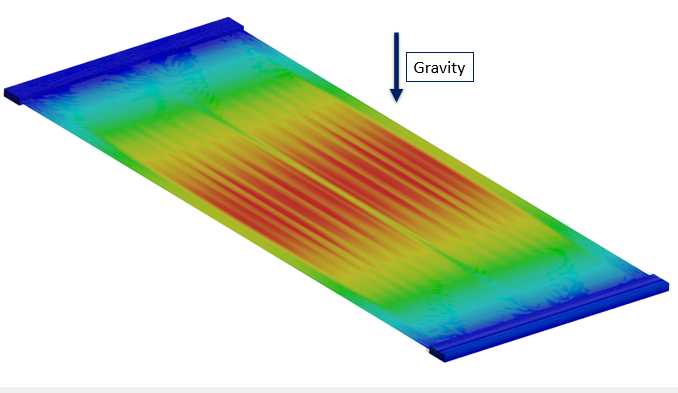 8
29/10/2024
Marco Guerzoni | Emilie Savin | A Drift Chamber Tracker for SAND
[Speaker Notes: piatto]
Mylar Layer – Horizontal Pretension Test
In a test setup, the assembly process was evaluated.
Additionally, the pretension distance required for foil to achieve flatness was determined. 
The results indicated that a pre-tensioning distance of approximately 2 mm was ideal.
9
29/10/2024
Marco Guerzoni | Emilie Savin | A Drift Chamber Tracker for SAND
Mylar Layer – Pre-tensioning in vertical setup
When the clamping device is positioned vertically, no bulging occurs in the material, and it. remains flat
Based on this observation, it will be tested whether the pre-tensioning of the Mylar can be achieved solely through gravitational force.
Until then, the prototype should be constructed so that the Mylar is tensioned to a fixed distance.
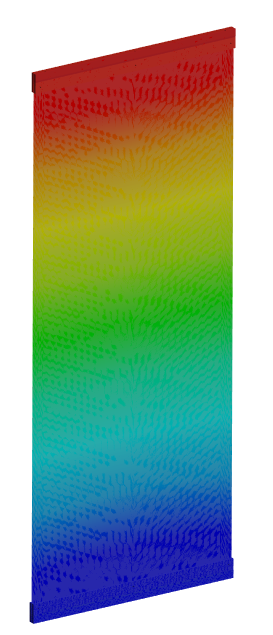 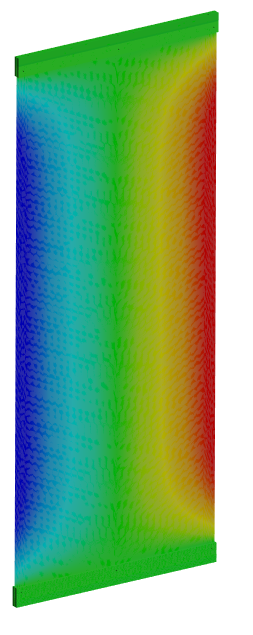 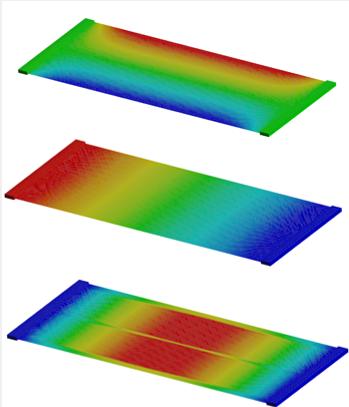 10
29/10/2024
Marco Guerzoni | Emilie Savin | A Drift Chamber Tracker for SAND
Mylar Layer – Vertical CreepTest
Since the film is now under constant tension, it will experience creep over time. Creep refers to the permanent deformation of a material.
A creep test will be conducted in the near future.
The clamping device with the film will be hung vertically, and its deformation will be measured at regular intervals.
11
29/10/2024
Marco Guerzoni | Emilie Savin | A Drift Chamber Tracker for SAND
[Speaker Notes: Nella componente trasversale]
WIRE LAYER
Wires
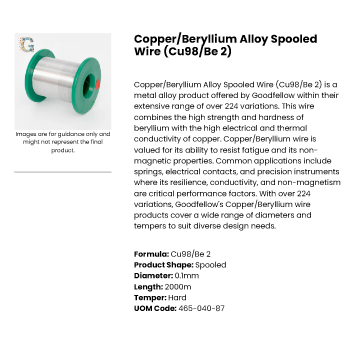 Ø 100 µm Field Wire  (FW) of a Copper Beryllium Alloy
Ø 20 µm Sens Wire (SW) of gold-plated Tungsten
13
29/10/2024
Marco Guerzoni | Emilie Savin | A Drift Chamber Tracker for SAND
Wires – Pre-tensioning in Horizontal Setup
Vertical deformations of the Field wire:
160-180 µm @ 150g 
100-110 µm @ 320 g
Vertical deformations of the Sens wire:
86-88 µm @ 50g 
61-63 µm @ 70g
In a future analysis:
necessary pre-tension for the sensor wire to achieve the same deformation as the field wire under vertical loading.
14
29/10/2024
Marco Guerzoni | Emilie Savin | A Drift Chamber Tracker for SAND
Wire Layers
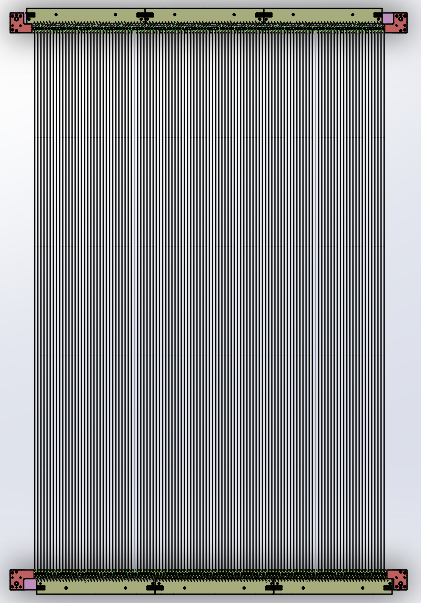 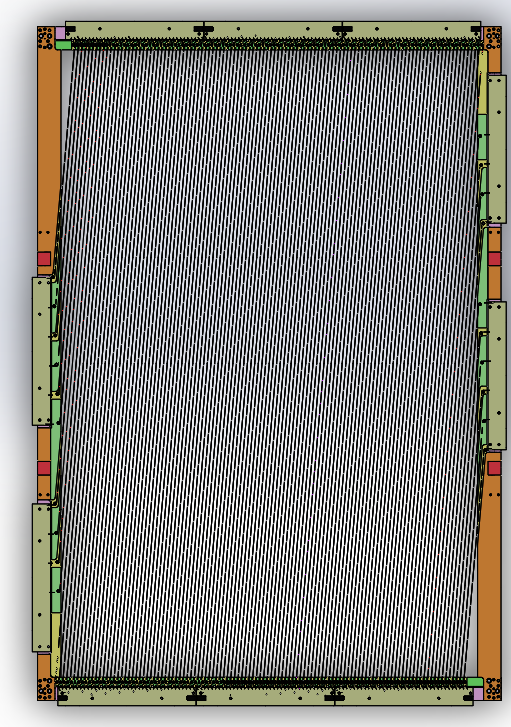 The horizontal distance between the wires is 7 mm. 
Each layer contains 113 wires (57 FW, 56 SW),
There are four different types of PCBs, with two of them being mirrored.
15
29/10/2024
Marco Guerzoni | Emilie Savin | A Drift Chamber Tracker for SAND
Wire Layers - Positioning
Each wires is positioned using two cylindrical pins each. 
Each wire is soldered to the corresponding PCB.
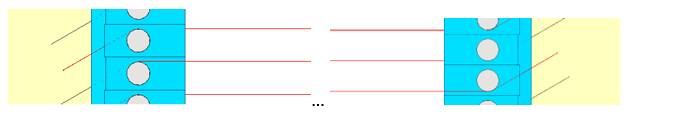 16
29/10/2024
Marco Guerzoni | Emilie Savin | A Drift Chamber Tracker for SAND
Wire Layers - Frame
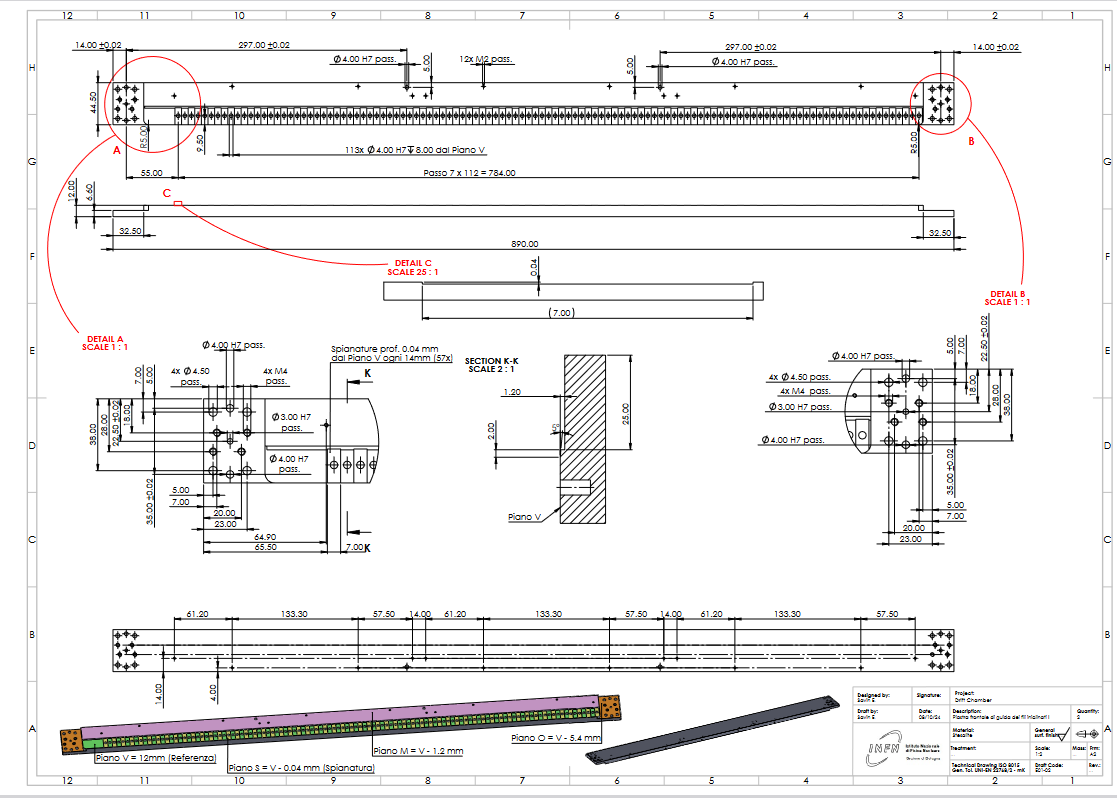 The frame consists out of separate Stesalite plates that are screwed together.
There are six different types of Stesalite plates, and a total of 10 plates.
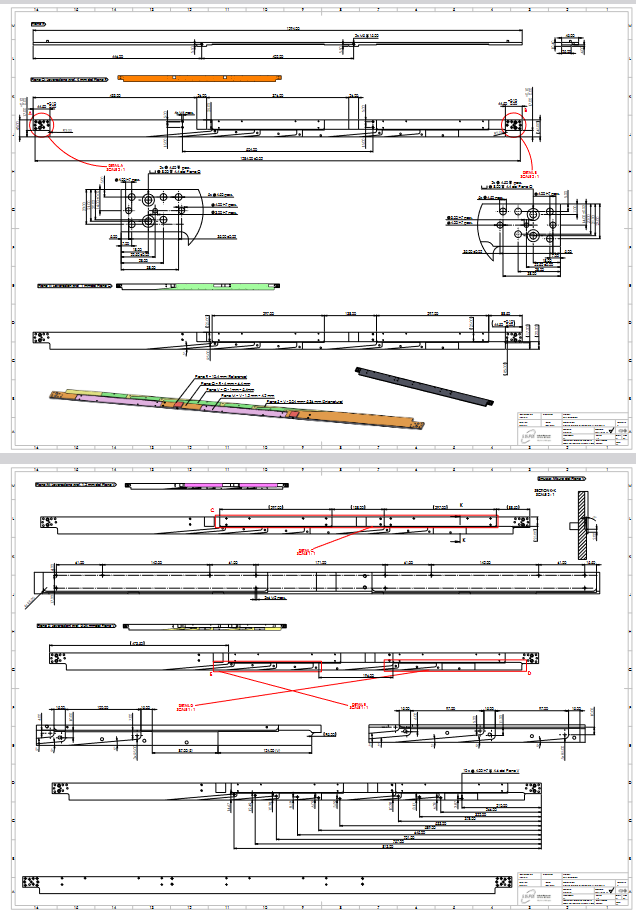 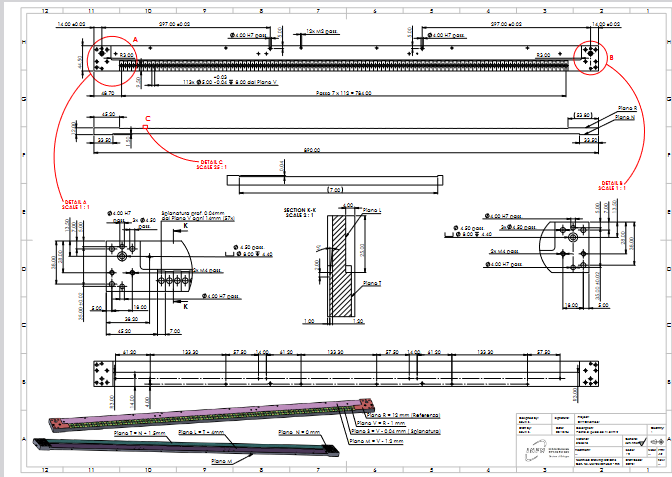 17
29/10/2024
Marco Guerzoni | Emilie Savin | A Drift Chamber Tracker for SAND
Wire Layers – Structural Support
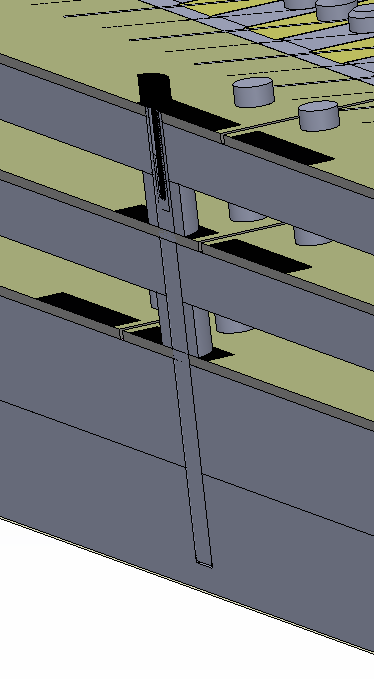 To prevent deformations structural supports are added.
The longer plates will be held laterally. 
The shorter plates will be held vertically.
18
29/10/2024
Marco Guerzoni | Emilie Savin | A Drift Chamber Tracker for SAND
Wire Layers – Structural Support
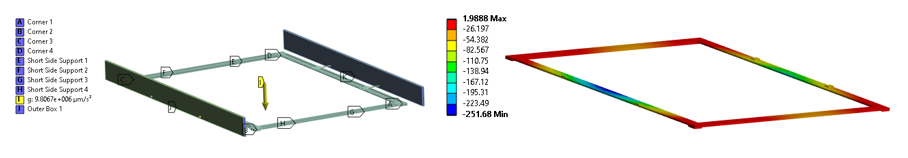 In the horizontal setup the vertical deformation could be reduced from 1.35 mm to 0.25 mm
19
29/10/2024
Marco Guerzoni | Emilie Savin | A Drift Chamber Tracker for SAND
Gas In- and Output, Electronics, and High Voltage
To be defined…
Gas Input
High Voltage
Electronics
Electronics
High Voltage
Gas Output
21
29/10/2024
Marco Guerzoni | Emilie Savin | A Drift Chamber Tracker for SAND
Mounting and Transport
Wire Layers – Mounting Frame
The frame consists of separate Aluminum alloy plates that are screwed together.
Here the Wire Layers will be mounted completely.
23
29/10/2024
Marco Guerzoni | Emilie Savin | A Drift Chamber Tracker for SAND
Mounting
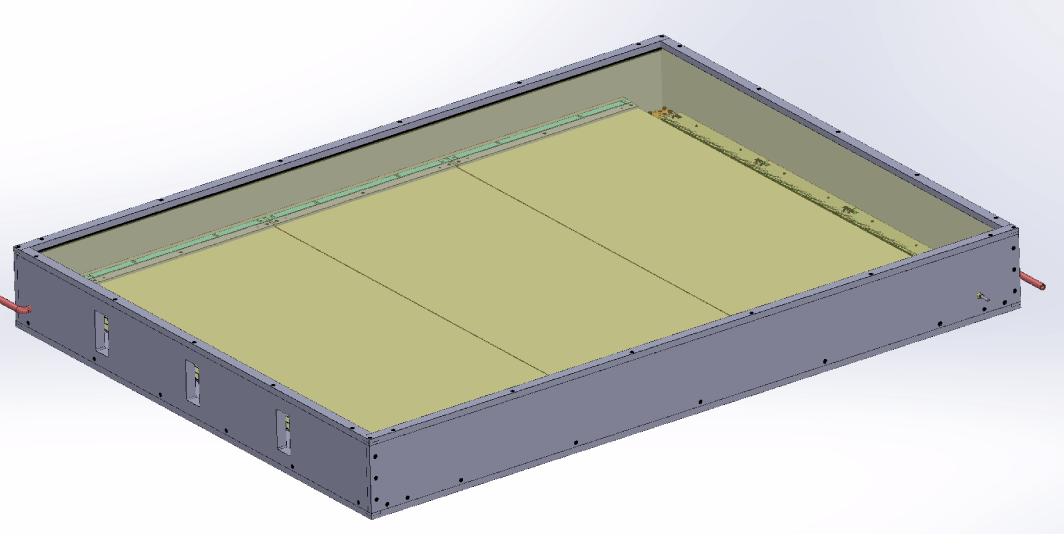 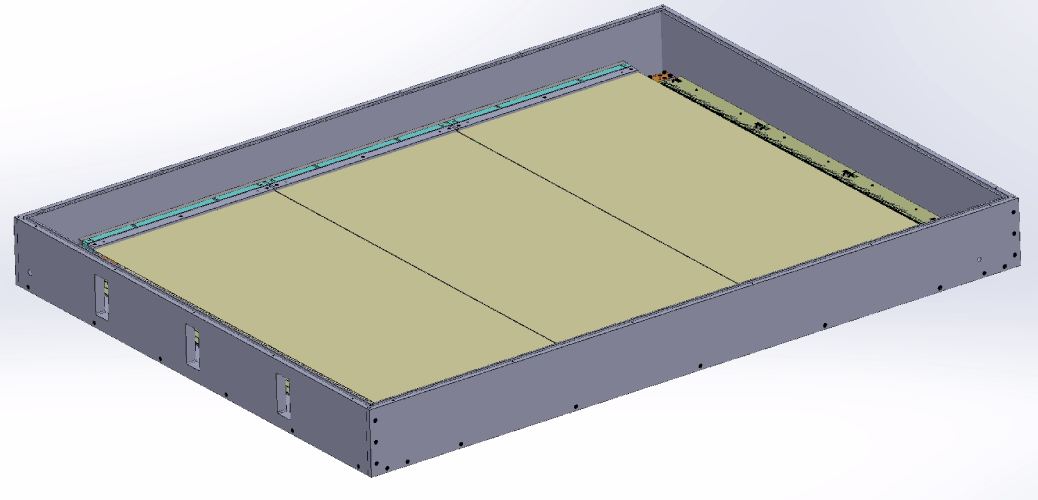 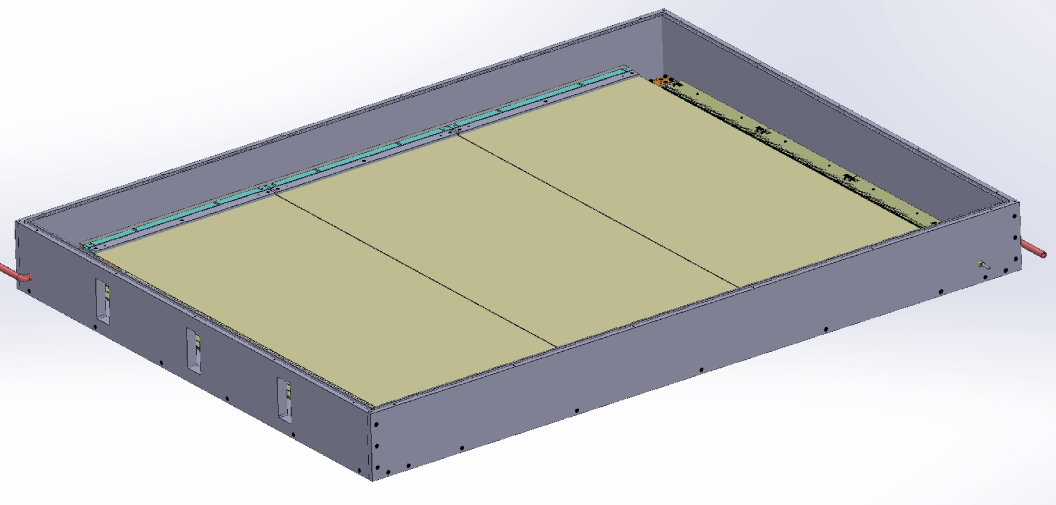 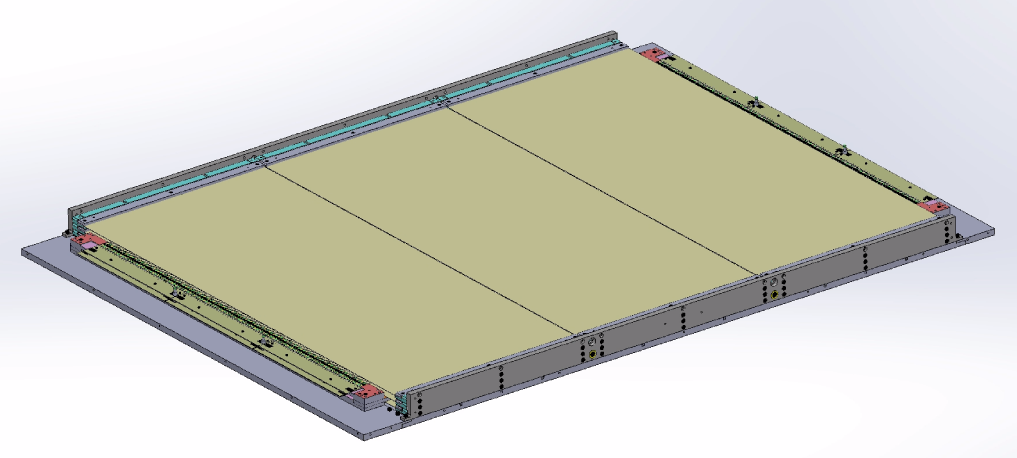 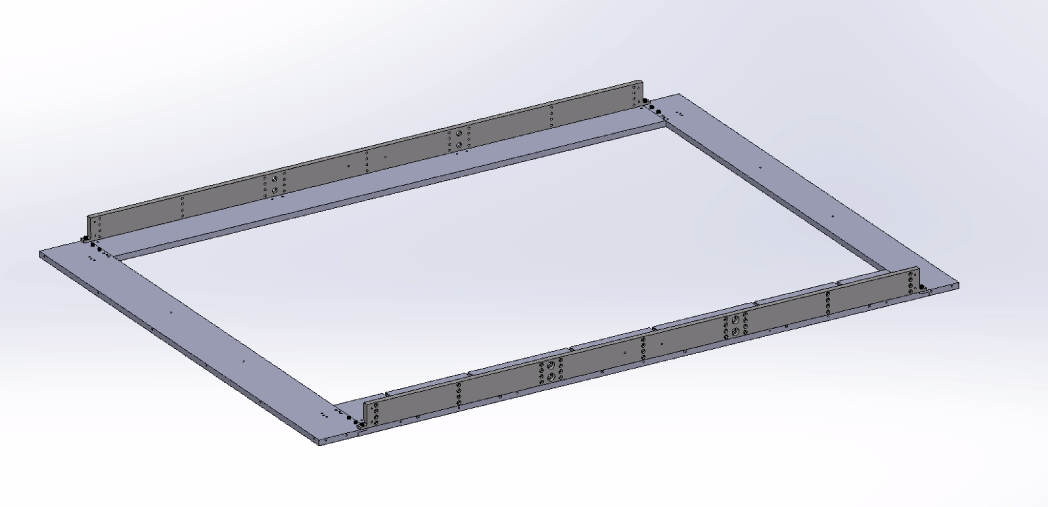 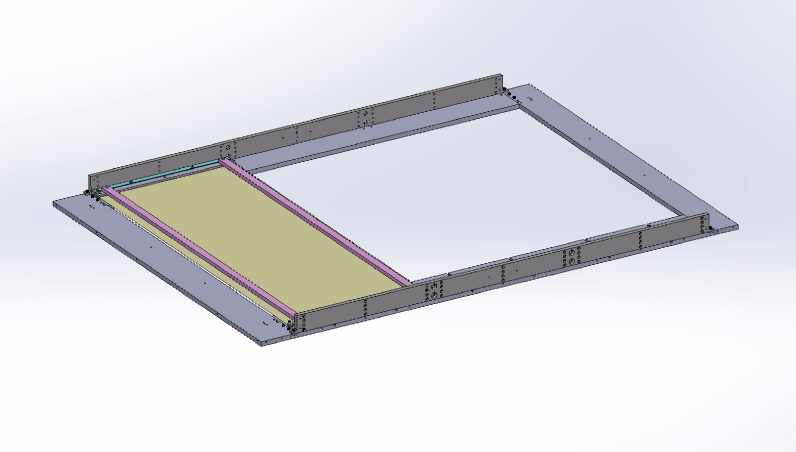 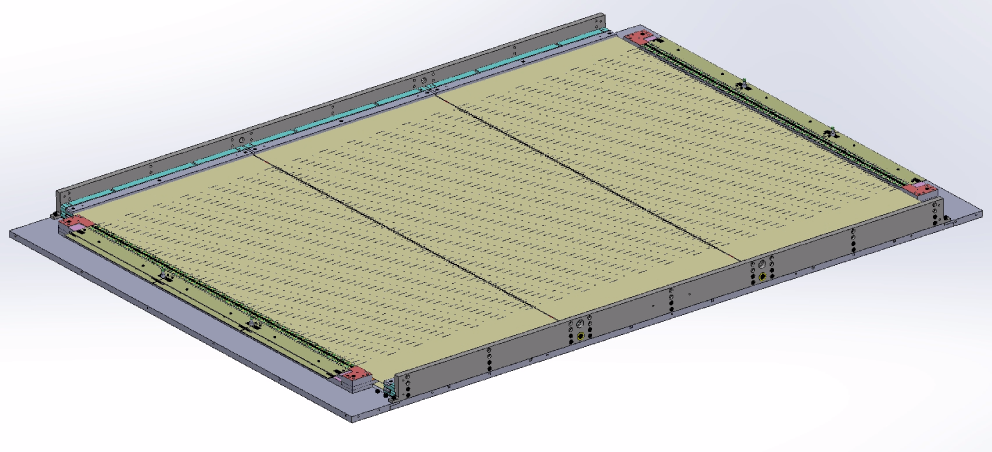 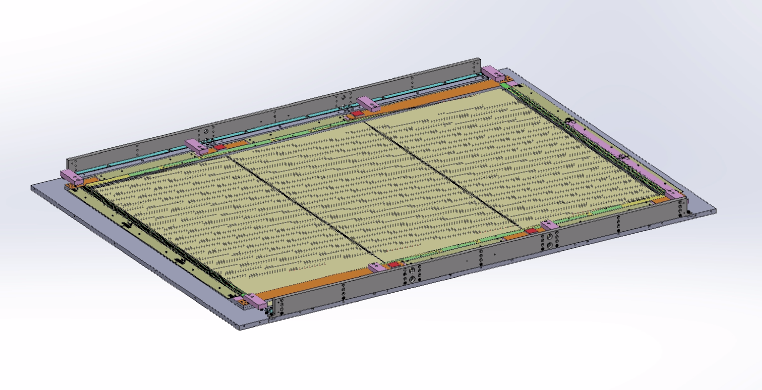 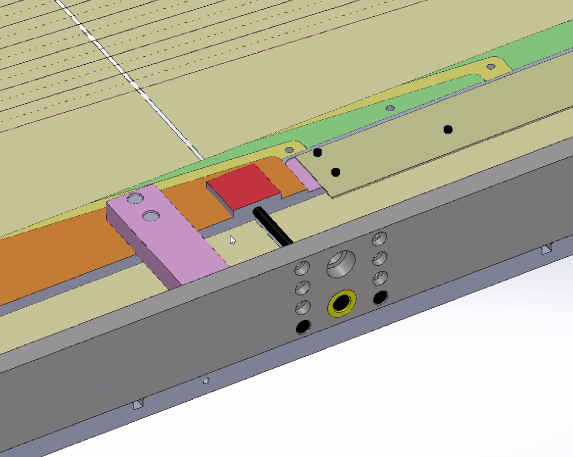 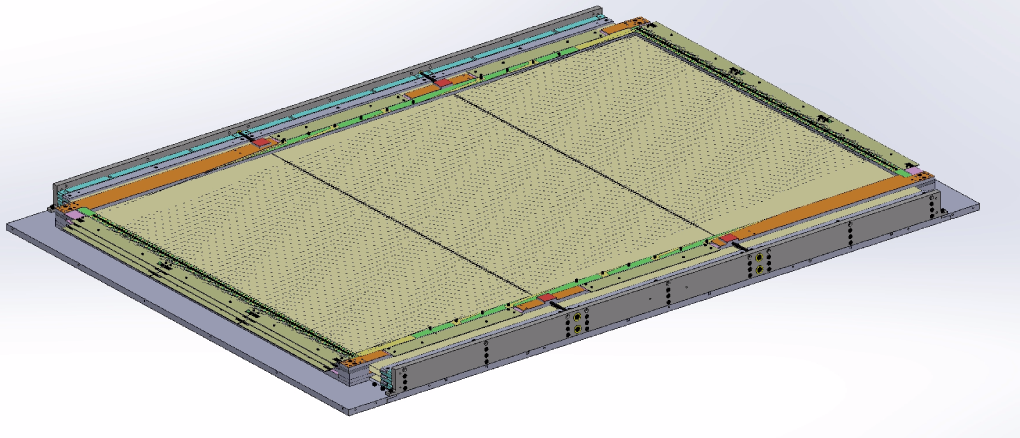 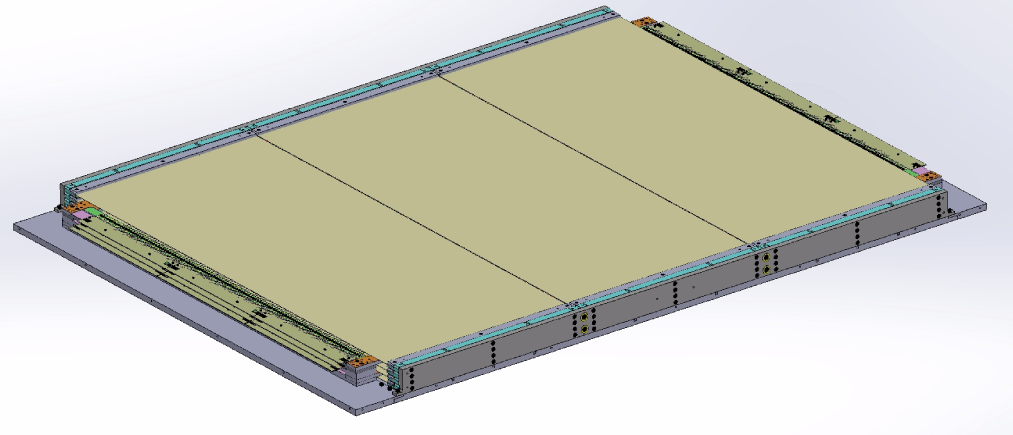 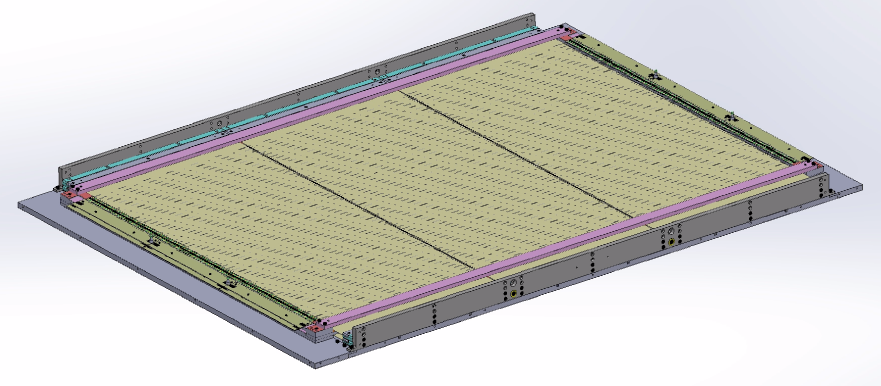 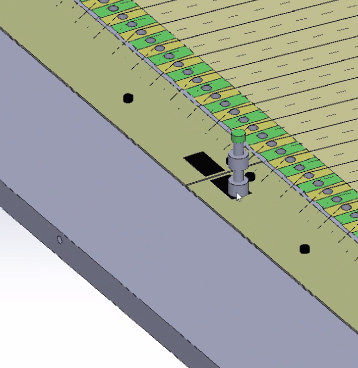 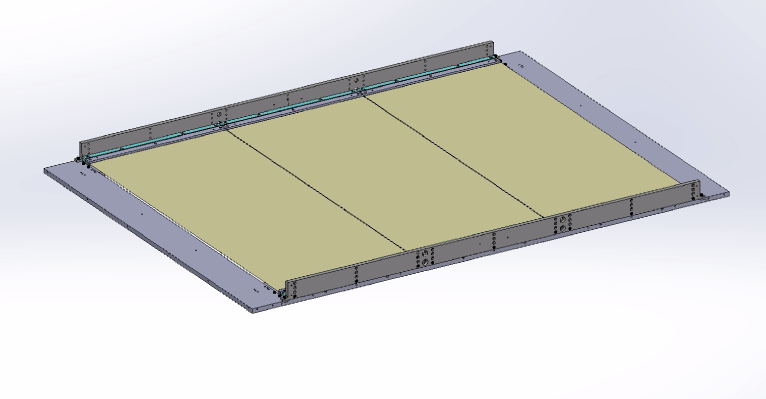 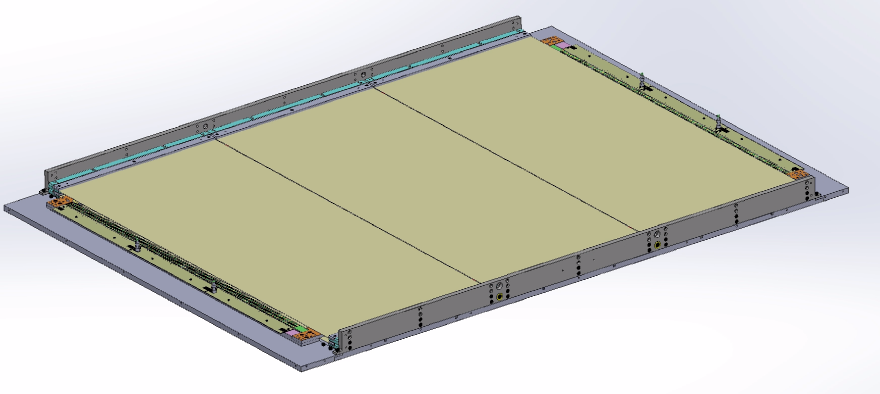 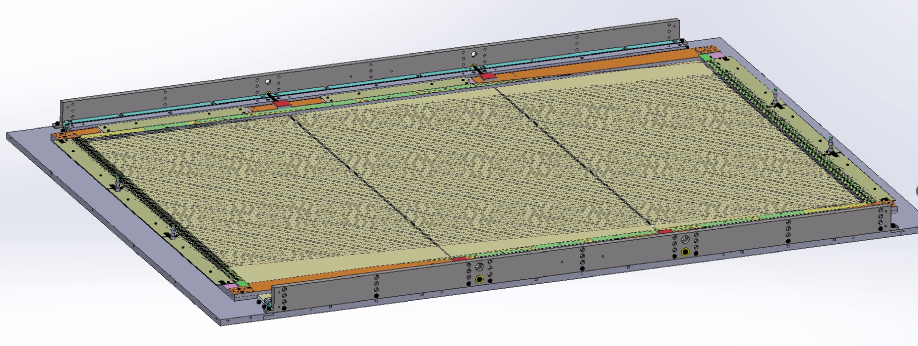 24
29/10/2024
Marco Guerzoni | Emilie Savin | A Drift Chamber Tracker for SAND
Thank you for your attention!